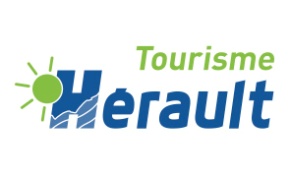 Cartographie des territoires et programmes accessibles
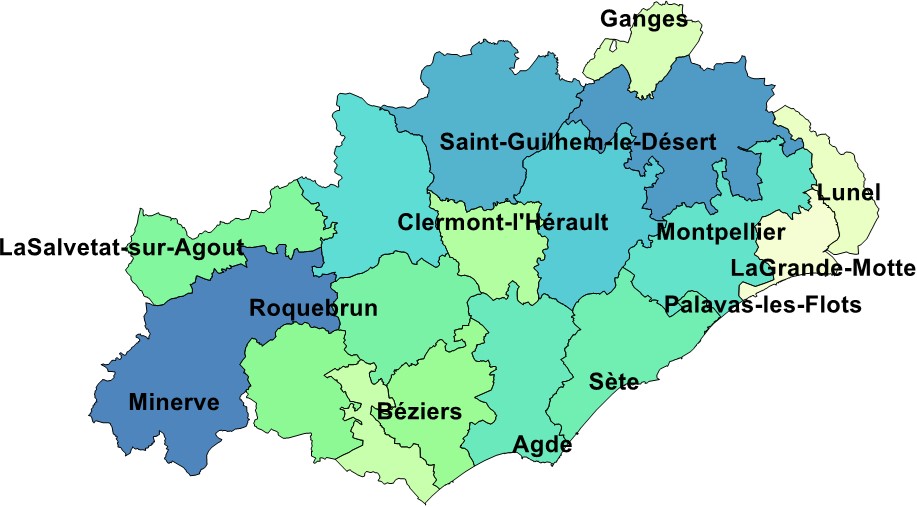 Lamalou les Bains
Pole nature pour tous
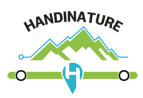 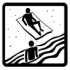 
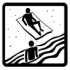 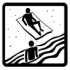 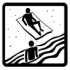 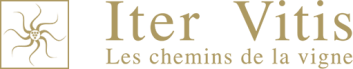 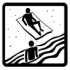 Colombiers


Capestang
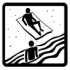 
Mauguio-Carnon
Marqué DPT
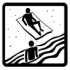 Marseillan
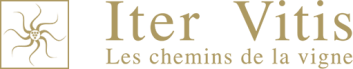 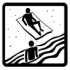 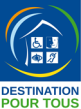 
Port du
 Chichoulet
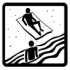 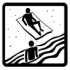 
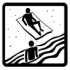 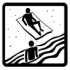 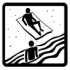 Colombiers / Lespignan
Marqué DPT
Cap d’Agde
Projet DPT
Sète
Projet DPT
Balaruc Les Bains
Marqué DPT
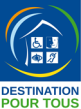 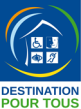 
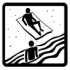 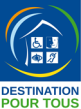 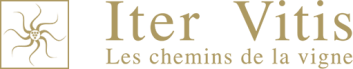 Iter Vitis
Mer Ouverte à Tous
Projet Ports Ouverts à Tous
Marque Destination Pour Tous
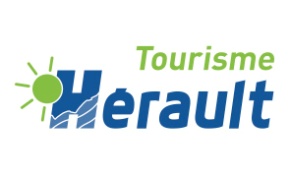 Etat du Parc – Chiffres clés
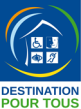 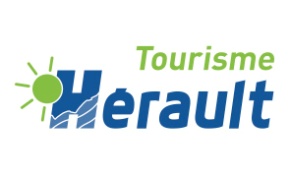 La Gouvernance et pilotage